ПРОЕКТ «НАРОДНЫЕ ПРОМЫСЛЫ  УРАЛА»
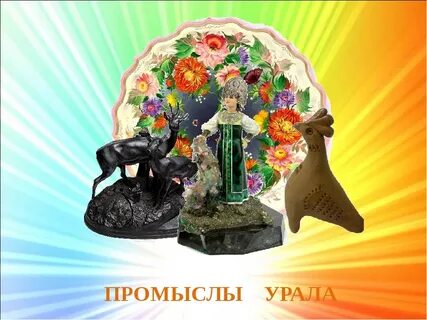 Выполнили: 
Воспитатели подготовительной группы «Золотая рыбка »МАДОУ «Детский сад № 18 г. Челябинска»
Болотина Е.В.
Цель проекта: Создание условий для формирования представлений детей  о культуре и творчестве русского народа и изучения традиционных народных промыслов  Уральского региона.Для достижения поставленной цели поставлены следующие  задачи:-  познакомить детей с изделиями мастеров  Урала  и их происхождением;-  развивать навыки художественного творчества детей; -  способствовать формированию у детей духовно-нравственных, патриотических чувств: чувства любви и гордости к родному краю на основе изучения народных промыслов Урала.Чтобы наиболее эффективно достичь планируемых результатов, были использованы следующие методы реализации проекта:-     беседы: «Народные промыслы Южного  Урала», «Что такое декоративно – прикладное искусство»-     просмотры мультфильмов по сказам П.П.Бажова «Горный мастер», «Малахитовая шкатулка», «Каменный цветок»-     чтение художественной литературы: П.П.Бажов «Сказы»,Е.Пермяк «Дедушкина копилка»,Ю. Подкорытов «Дед Куделька и Огонь Великан»-     создание фотоальбомов по народным промыслам Урала: «Промыслы Урала», « Расписные матрешки , «Урало-сибирская  роспись», «Камнерезное искусство», «»Орнаменты и вышивки народов Урала» «Уральский фарфор» -     создание  мини-музея «Промыслы  Урала»-      картотека пословиц и загадок про промыслы Урала-      изготовление лэпбука « Промыслы Урала»-      продуктивная деятельность:       рисование:  « Украшение  разделочной доски по мотивам  урало- сибирской  росписи»,  «Оренбургский пуховый платок», аппликация:«Уральские валенки», лепка :« Уральский фарфор» , пластилинография :«Каменный цветок» ,  «Каслинское литье»; граттаж   «Свет мой зеркальце…» по мотивам Златоустовской гравюры .-     игровая деятельность.
фотоальбомы по народным промыслам Урала: «Промыслы Урала», « Расписные матрешки , «Урало-сибирская  роспись», «Камнерезное искусство», «»Орнаменты и вышивки народов Урала» «Уральский фарфор»
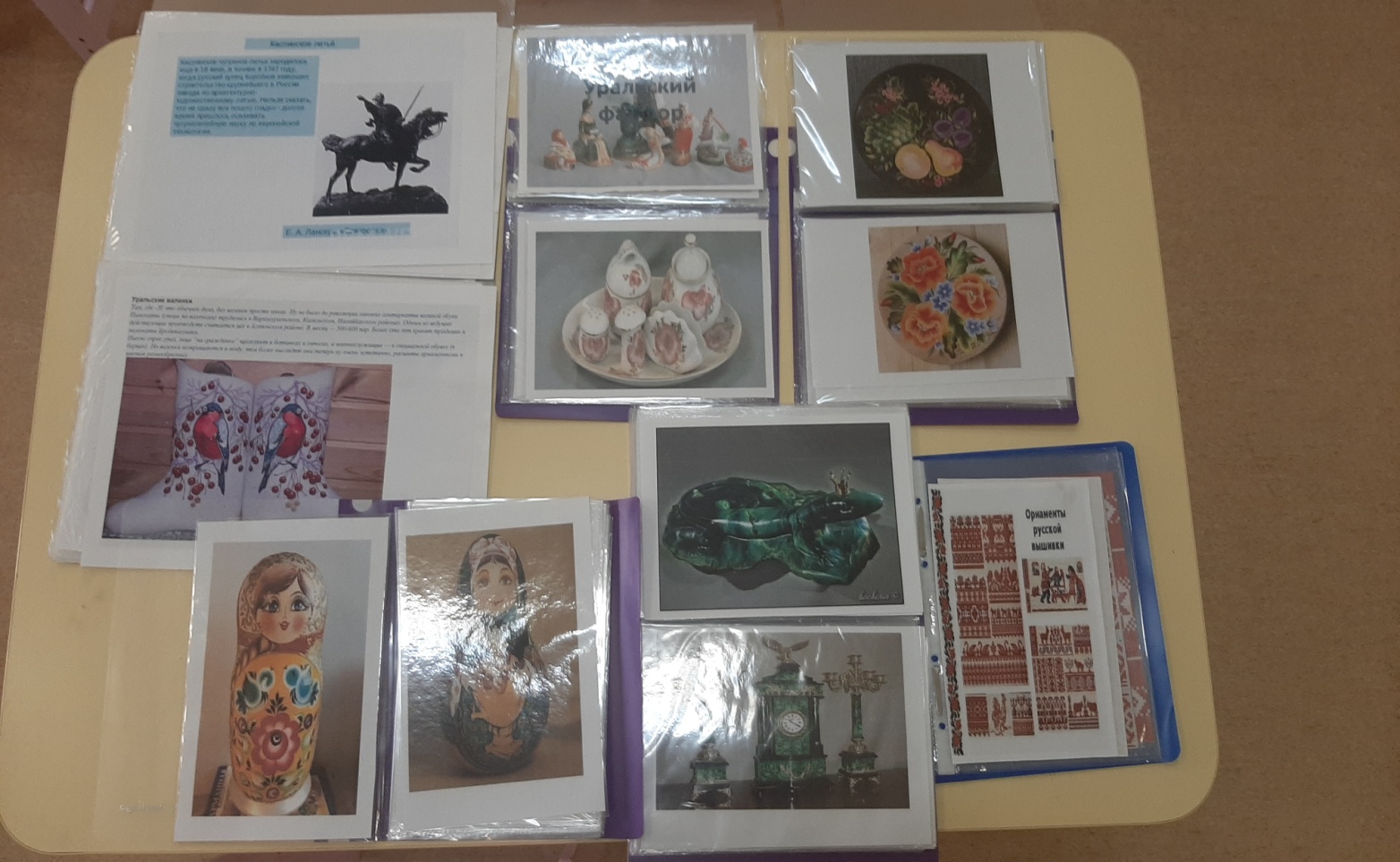 Мини-музей «Промыслы  Урала»
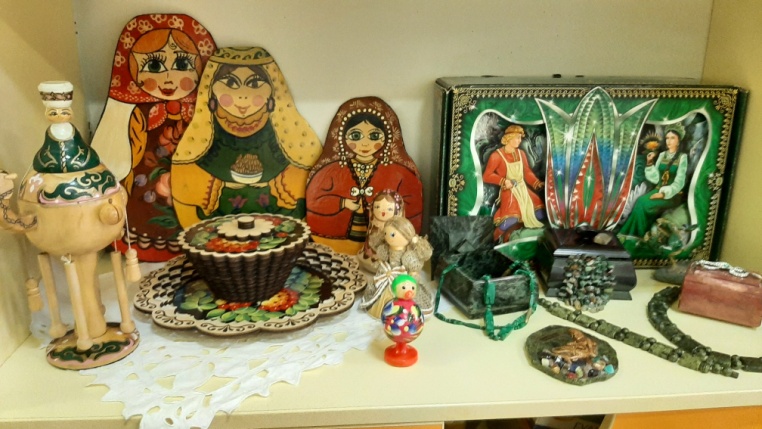 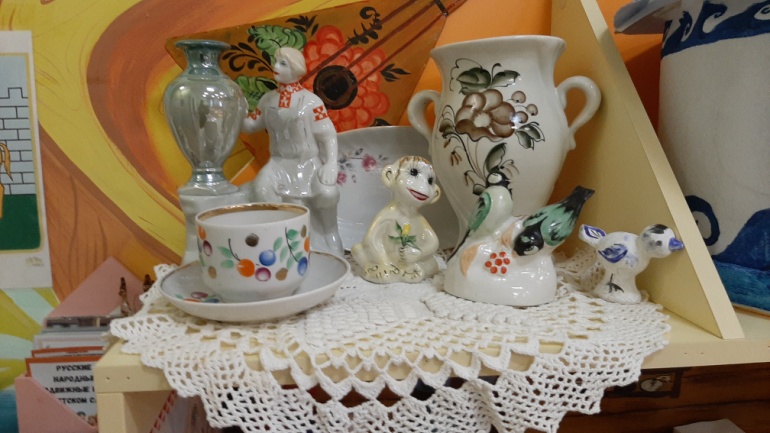 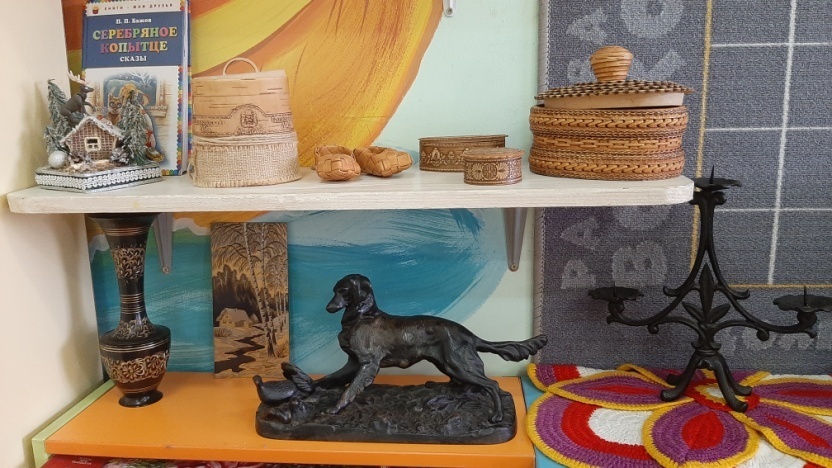 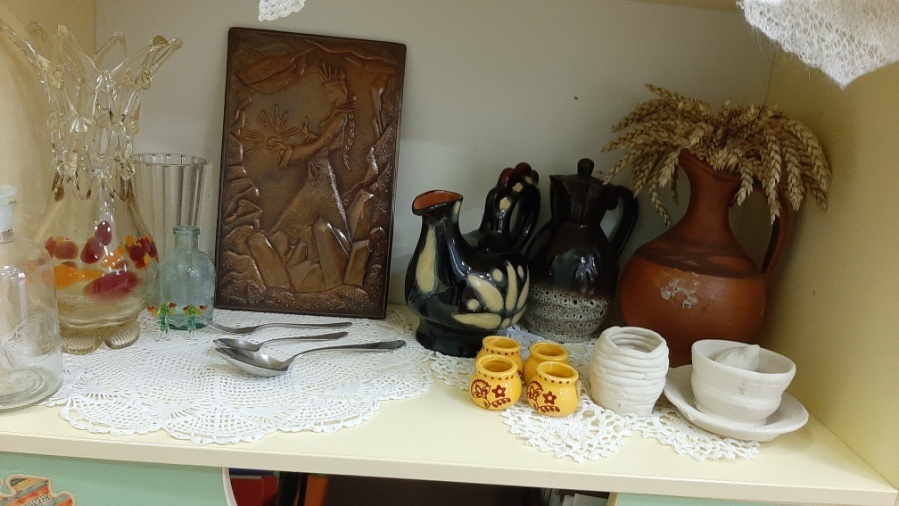 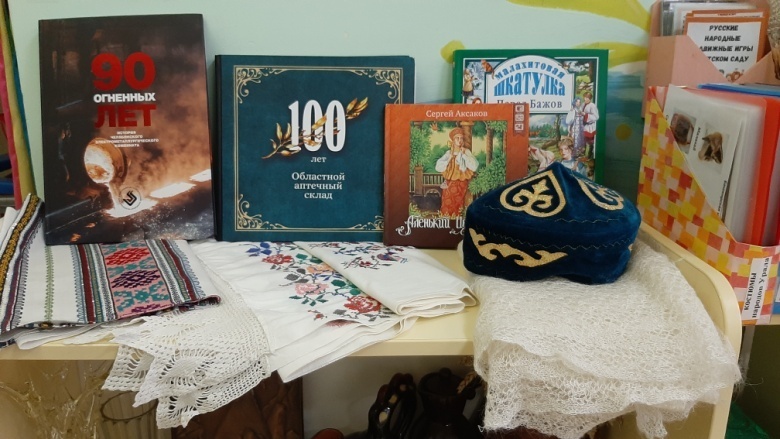 Папка – передвижка «Народные промыслы  Урала»(консультация для родителей)
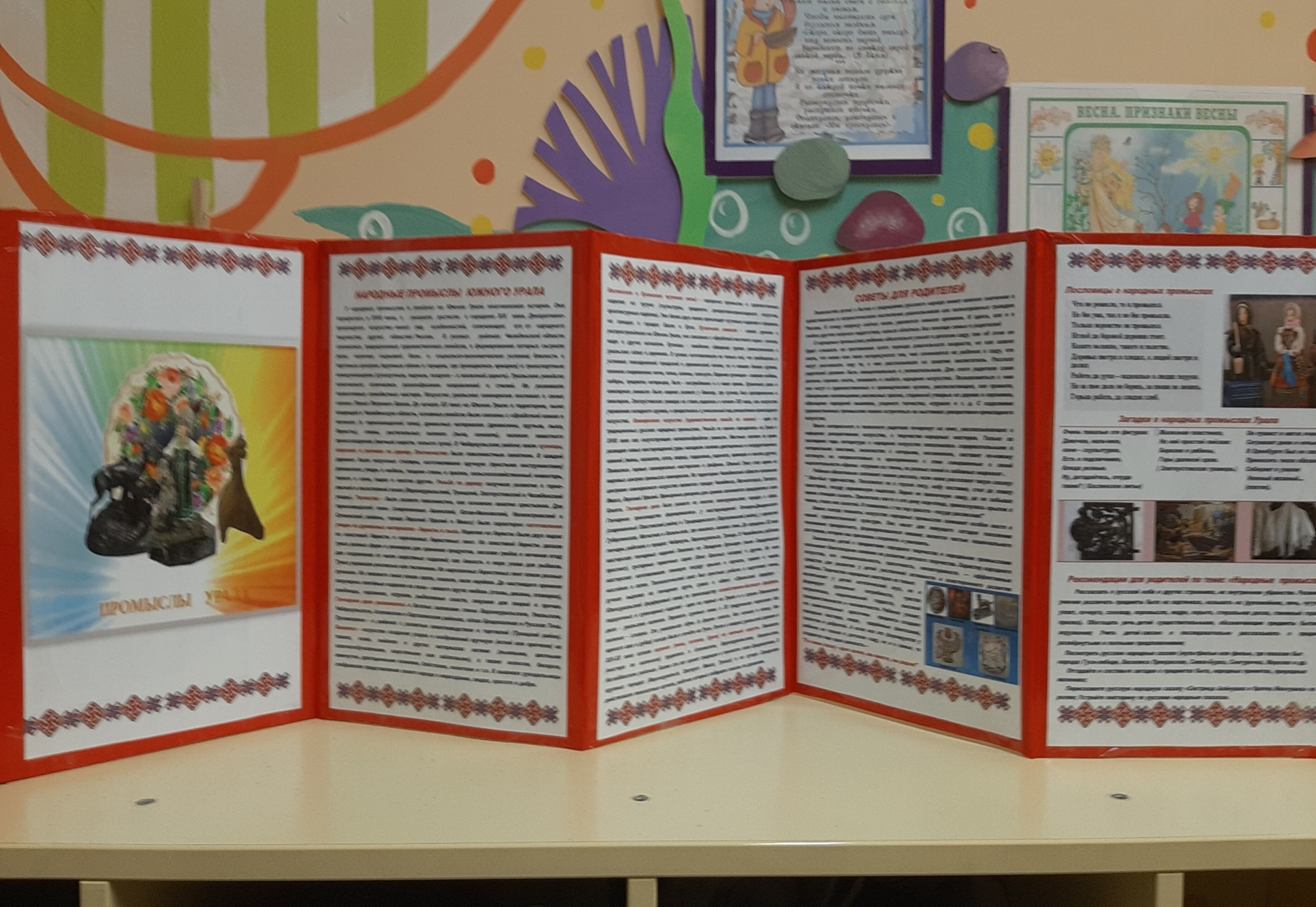 Лэпбук «Промыслы Урала»
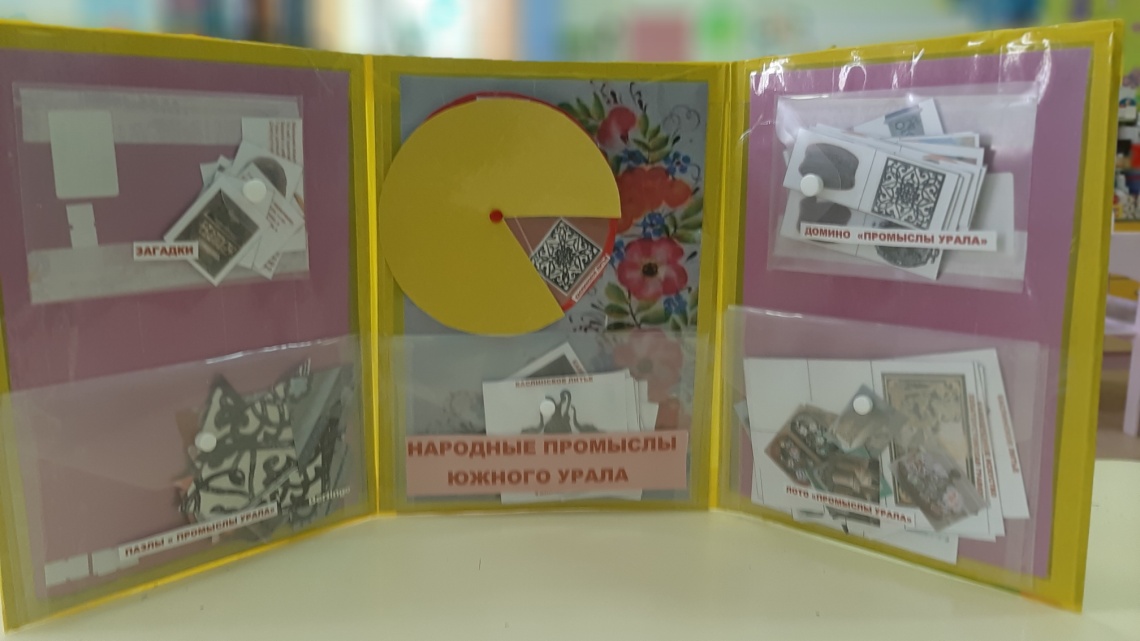 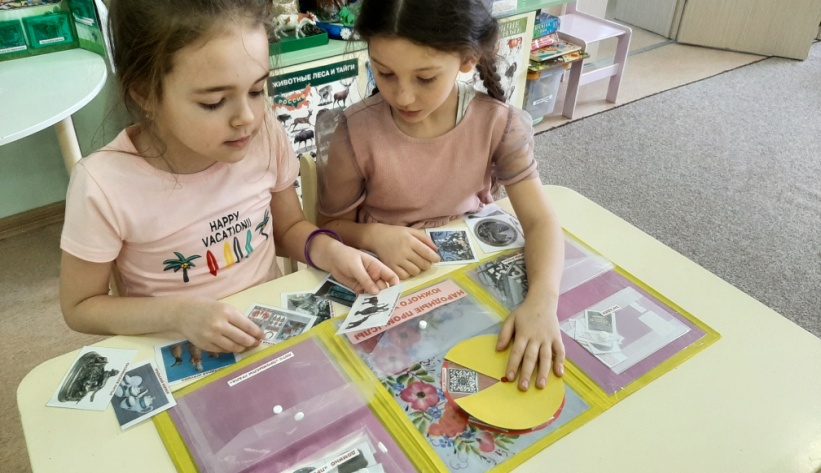 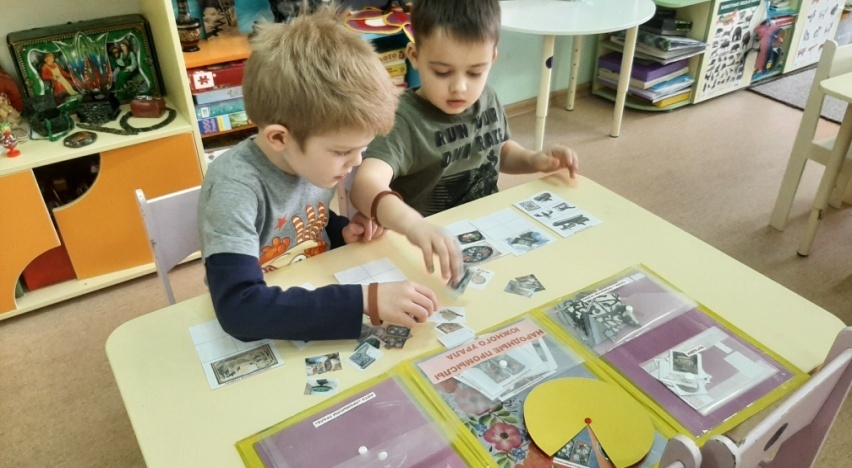 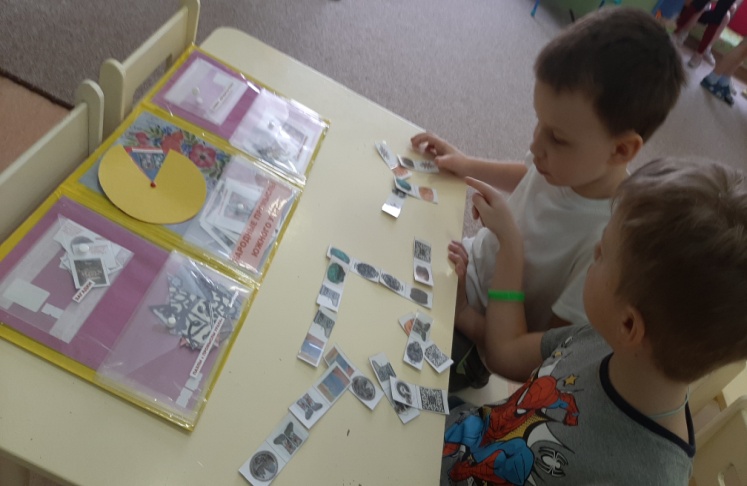 продуктивная деятельностьрисование:  « Украшение  разделочной доски по мотивам  урало-сибирской  росписи» «Оренбургский пуховый платок», аппликация:«Уральские валенки», лепка :« Уральский фарфор» ,   пластилинография :«Каменный цветок» ,  «Каслинское литье»; граттаж   «Свет мой зеркальце…» по мотивам Златоустовской гравюры, (Выставка детских работ)
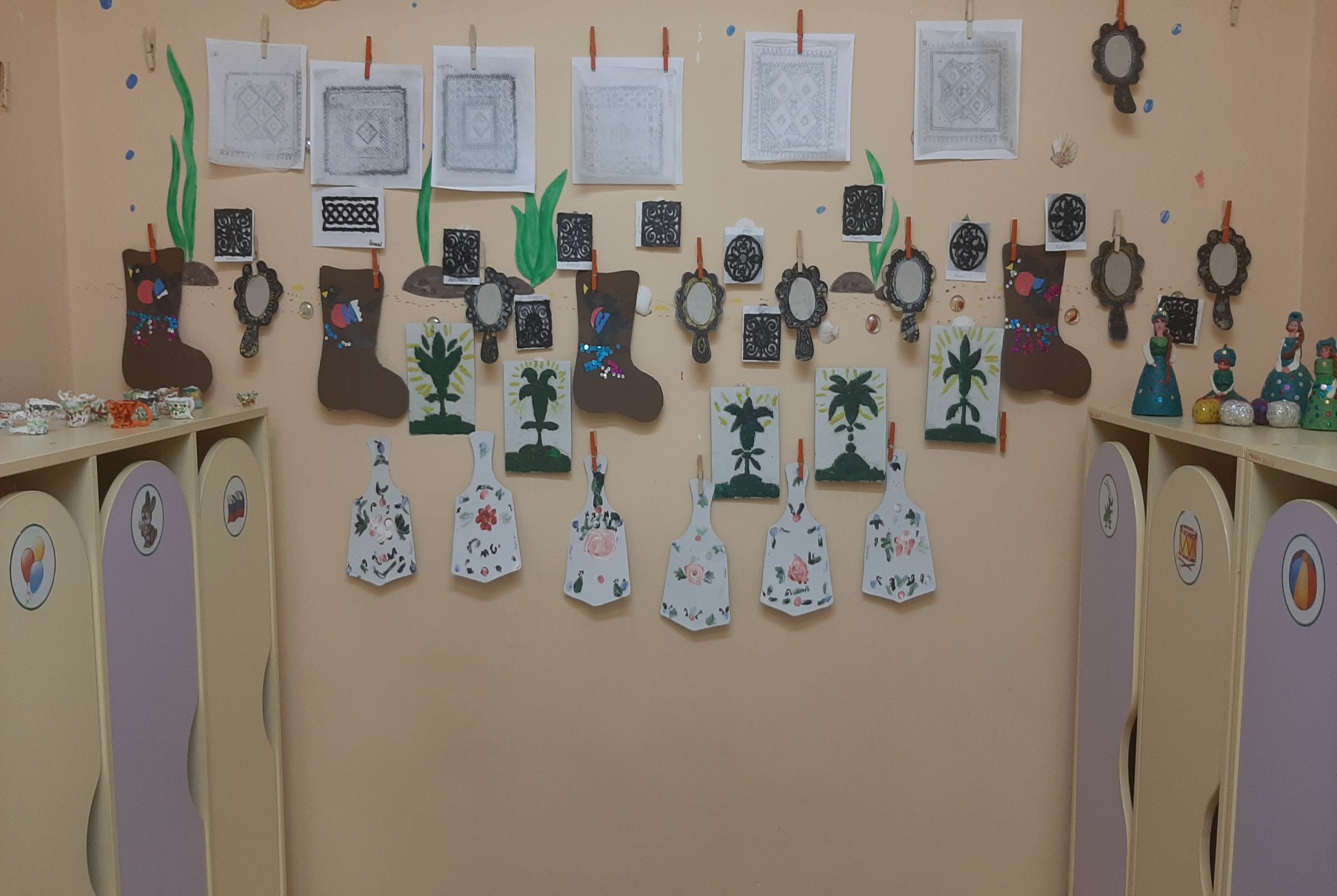 Настольные игры:Лото  «Промыслы Урала» , Пазлы «Промыслы Урала»
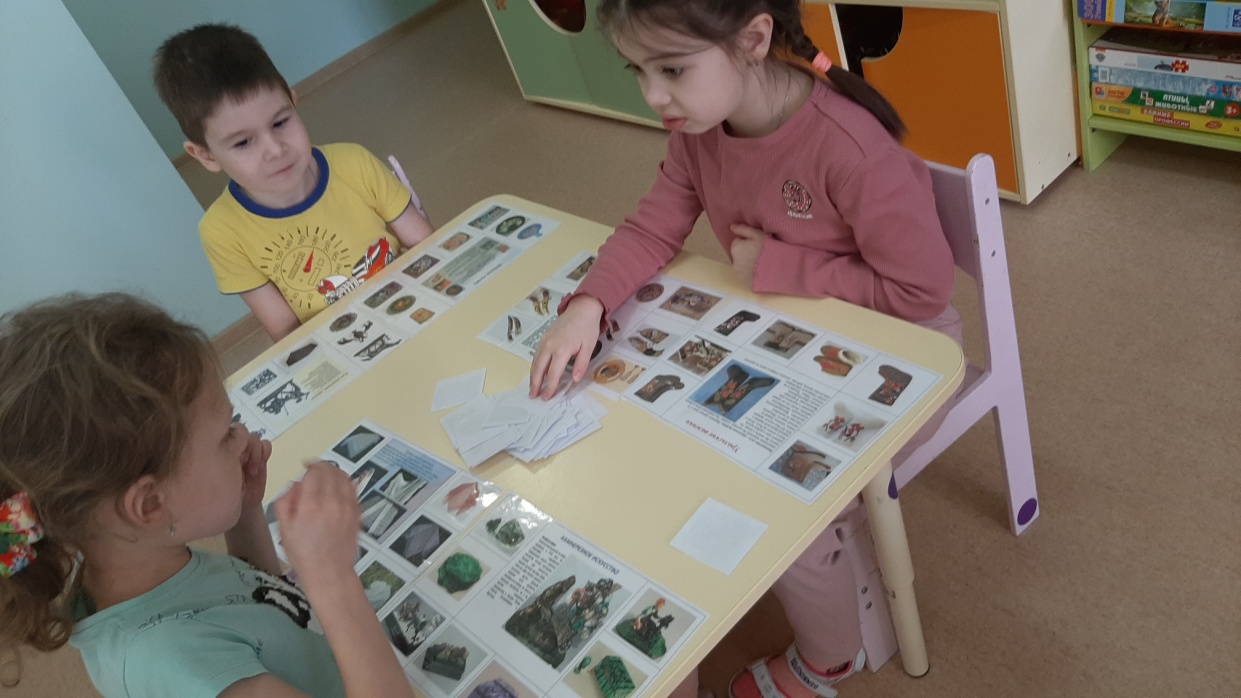 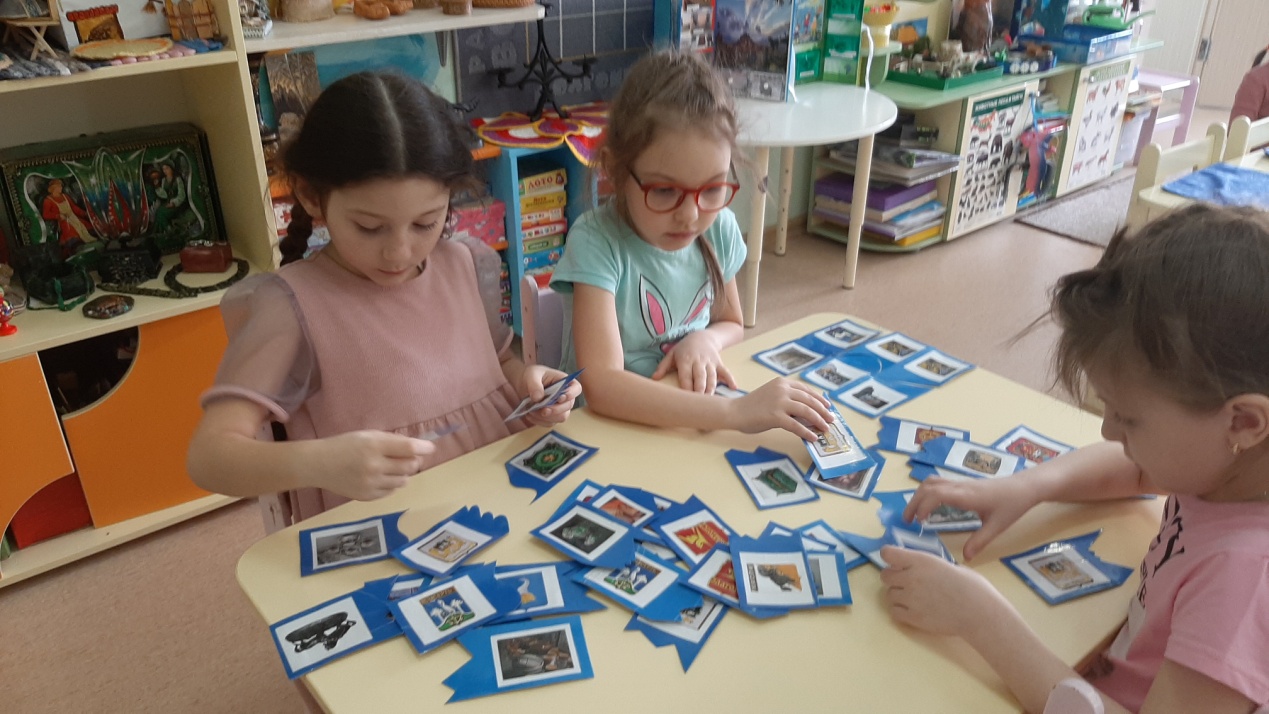